Родительское собраниена тему:«Ответственность родителейза здоровье и безопасность детей».Подготовила воспитатель: Почечуева  И. В. с. Рыбное 2023г.
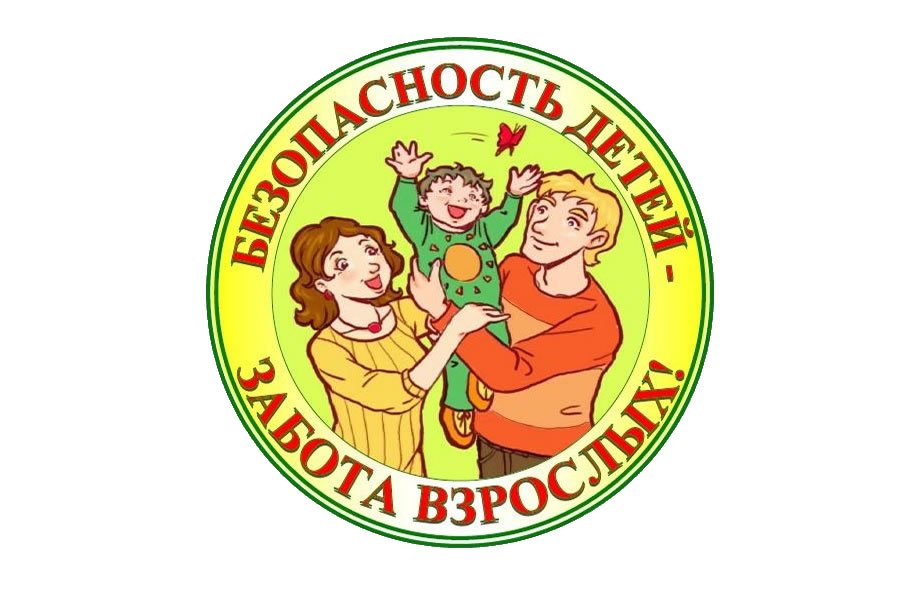 Ребёнок учится тому,Что видит у себя в дому:Родители пример ему.Коль видят нас и слышат дети,Мы за дела свои в ответеИ за слова: легко толкнутьДетей на нехороший путь.Держи в приличии свой дом,Чтобы не каяться потом.Себастьян Брант
Безопасность - это система условий, обеспечивающих охрану жизни и здоровья детей, где бы они ни находились – дома, в школе, при перевозке их на всех видах транспорта, игре на улице (во дворе), хождении по дорогам, катании на коньках и горках, в походах и т.д. Безопасность детей обеспечивается взрослыми, несущими на себе ответственность за организацию их жизнедеятельности.
Главная наша задача -  научить ребенка ответственно относиться к себе и окружающим людям, уметь предвидеть и распознавать опасности, соблюдать несложные правила личной безопасности, выработать модели поведения в экстремальных ситуациях.
Какую роль выполняет родитель-ребенок?
Родитель как поводырь
Как обеспечить безопасность и здоровье наших детей?
Дать  необходимые знания детям 
об общепринятых нормах 
безопасного поведения
Научить детей действовать
осознано в сложившейся
обстановке (элементарные
навыки поведения)
Развивать у дошкольников
самостоятельность
и ответственность
ДОМА
НА УЛИЦЕ
НА ТРАНСПОРТЕ
В ПАРКЕ
Какие опасности могут подстерегать ребенка? Что больше всего беспокоит родителя ребенка дошкольного возраста?
Острые, колющие и режущие предметы.
Электрические приборы.
Лекарство и бытовая химия.
Газ.  Открытое окно или балкон.
Спички, зажигалки брать нельзя.
Опасности, поджидающие ребенка на улице
Незнакомые люди на улице могут быть опасными.
Чтобы избежать беды с автокреслом ты води!!!
Интернет – это полезный источник информации, но и является  источником угроз безопасности детей
Детские страхи.
Организация безопасного пребывания детей в дошкольном учреждении.
1. Обеспечение удобной обувью (не скользкая подошва, соответствующий размер);
2. Использование безопасных игрушек и материалов;
3. Сопровождение детей в ДОУ и домой взрослыми и передача детей непосредственно воспитателям;
4. Содействие в организации учебно-воспитательного процесса.
Мы должны с вами помнить, что здоровье и безопасность детей в наших с вами руках!